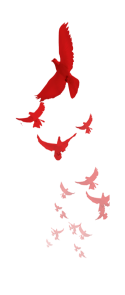 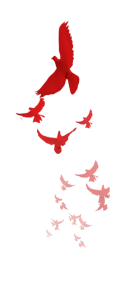 新修订《安全生产法》有关内容解读
政策法规处  陈高杨
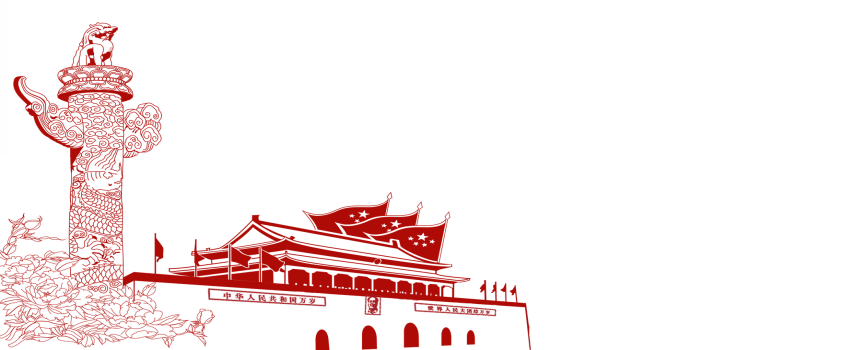 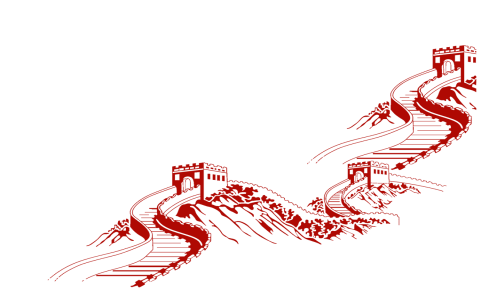 主  要  内  容
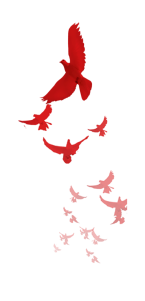 本次修法的背景和特点
生产安全事故发生后有哪些法律责任
企业如何落实安全生产法定主体责任
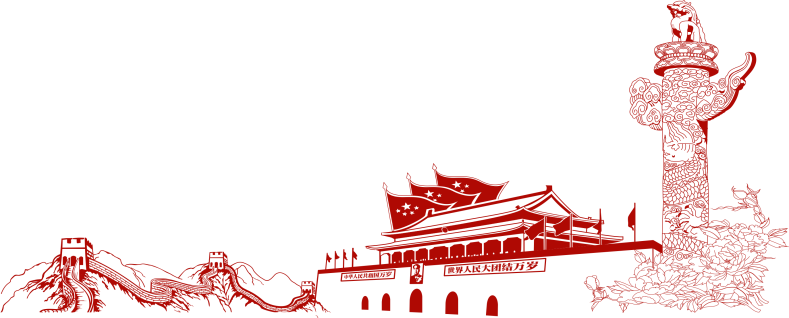 一、本次修法的背景和特点
（一）本次修法背景
一是安全生产形势持续好转，全国生产安全事故死亡人数由2002年的14万人下降到去年的2.71万人，下降80.6%。重特大事故由2001年的140起下降到去年的16起，下降幅度88.6%。
   二是过去长期积累的传统风险还没有完全消除，有的还在集中暴露，新的风险又不断涌现，重特大事故还时有反弹。
   三是新发展阶段、发展理念、发展格局对安全生产工作提出更高要求。
（二）本次修法的特点
一是贯彻新思想、新理念。将习总书记关于安全生产系列重要指示批示精神转化为法律规定，增加“人民至上、生命至上”等规定。  
   二是落实中央决策部署。贯彻中央文件精神，增加重大事故隐患排查治理情况报告、高危行业领域强制实施安全生产责任保险、安全生产公益诉讼等重要制度。
   三是健全安全生产责任体系。明确安全生产工作坚持党的领导、各有关部门监管职责、生产经营单位主要负责人是本单位安全生产第一责任人等内容。
   四是强化新问题的防范应对。汲取近年事故教训，要求高危行业施工不得违法分包、转包,安全评价机构不得租借资质。
   五是加大违法行为惩处力度。罚款金额更高，最高罚款1亿;将“可以处”变为并处；违法行为在责令整改并处罚款后不整改的，按日连续计罚；新增联合惩戒措施。
二、生产安全事故的发生后有哪些法律责任
（一）生产安全事故的概念和分类
      （二）生产经营单位的法律责任
      （三）生产经营单位相关人员的法律责任
生产安全事故的概念
生产安全事故，是指生产经营单位在生产经营活动中发生的，伤害人身安全或者损坏设备设施，或者造成经济损失的，导致原生产经营活动中止或终止的意外事件。
  ——《关于生产安全事故认定若干意见问题的函》（原安监总局政法函〔2007〕39号）
生产经营单位
指从事生产活动或者经营活动的基本单元，既包括企业法人，也包括不具有企业法入资格的经营单位、个人合伙组织、个体工商户和自然人等其他生产经营主体；既包括合法的基本单元，也包括非法的基本单元。
         ——《关于生产安全事故认定若干意见问题的函》（原安监总局政法函〔2007〕39号）
生产经营行为
也称生产经营活动，是指在工作时间和工作场所，为实现某种生产、建设或者经营目的而进行的活动，包括与工作有关的预备性或者收尾性活动。既包括合法的生产经营活动，也包括违法违规的生产经营活动。       
          ——国家安全监管总局《关于生产安全事故认定若干意见问题的函》（政法函〔2007〕39号）
生产安全事故的分类
特别重大事故：造成30人以上死亡，或者100人以上重伤(包括急性工业中毒，下同)，或者1亿元以上直接经济损失的事故。
  重大事故：造成10人以上不满30人死亡，或者50人以上不满100人重伤，或者5000万元以上不满1亿元直接经济损失的事故。
  较大事故：造成3人以上不满10人死亡，或者10人以上不满50人重伤，或者1000万元以上不满5000万元直接经济损失的事故。
   一般事故：造成不满3人死亡，或者不满10人重伤，或者不满1000万元直接经济损失的事故。
                ——国务院《生产安全事故报告和调查处理条例》第二条
（二）生产经营单位的法律责任
1.民事赔偿责任
2.行政处罚责任
3.诚信责任和其他责任
民事赔偿责任
生产经营单位发生生产安全事故造成人员伤亡、他人财产损失的，应当依法承担赔偿责任；拒不承担或者其负责人逃匿的，由人民法院依法强制执行。
  生产安全事故的责任人未依法承担赔偿责任，经人民法院依法采取执行措施后，仍不能对受害人给予足额赔偿的，应当继续履行赔偿义务；受害人发现责任人有其他财产的，可以随时请求人民法院执行。
          ——新《中华人民共和国安全生产法》第一百一十六条
生产安全事故责任罚款（对单位）
发生生产安全事故，对负有责任的生产经营单位除要求其依法承担相应的赔偿等责任外，由应急管理部门依照下列规定处以罚款：
   （一）发生一般事故的，处三十万元以上一百万元以下的罚款;
   （二）发生较大事故的，处一百万元以上二百万元以下的罚款;
   （三）发生重大事故的，处二百万元以上一千万元以下的罚款;
   （四）发生特别重大事故的，处一千万元以上二千万元以下的罚款。
    发生生产安全事故，情节特别严重、社会影响特别恶劣的，应急管理部门可以按照第一款罚款数额的二倍以上五倍以下对负有责任的生产经营单位处以罚款。
                    ——新《中华人民共和国安全生产法》第一百一十四条
生产经营单位的诚信责任
（纳入“联合惩戒”或者“黑名单”）
生产经营单位及其有关人员发生较大以上生产安全责任事故，或1年内累计发生3起以上造成人员死亡的一般生产安全责任事故，或瞒报、谎报、迟报生产安全事故的，纳入联合惩戒对象。
   发生重特大生产安全责任事故，或1年内累计发生2起较大生产安全责任事故，或发生性质恶劣、危害性严重、社会影响大的典型较大生产安全责任事故的联合惩戒对象，纳入安全生产不良记录“黑名单”管理。
        ——原国家安全监管总局《对安全生产领域失信行为开展联合惩戒的实施办法》（安监总办〔2017〕49号 ）第二条、第三条
生产经营单位的关闭
生产经营单位存在下列情形之一的，负有安全生产监督管理职责的部门应当提请地方人民政府予以关闭，有关部门应当依法吊销其有关证照：
  （一）存在重大事故隐患，一百八十日内三次或者一年内四次受到本法规定的行政处罚的；
  （二）经停产停业整顿，仍不具备法律、行政法规和国家标准或者行业标准规定的安全生产条件的；
  （三）不具备法律、行政法规和国家标准或者行业标准规定的安全生产条件，导致发生重大、特别重大生产安全事故的；
  （四）拒不执行负有安全生产监督管理职责的部门作出的停产停业整顿决定的。               
                    ——新《中华人民共和国安全生产法》第一百一十三条
（三）生产经营单位相关人员的法律责任
1. 行政处分责任
2. 事故罚款责任
3. 撤职与行业禁入
4. 移送追究刑事责任
行政处分：事故发生责任
国有及国有控股企业中由行政机关任命的人员有下列行为之一，导致生产安全事故发生或者造成不良社会影响的，给予处分：
  （一）对存在的安全隐患，未采取有效措施的；
  （二）违章指挥，强令工人违章冒险作业的；
  （三）未按规定进行安全生产教育和培训并经考核合格，允许从业人员上岗，致使违章作业的；
  （四）制造、销售、使用国家明令淘汰或者不符合国家标准的设施、设备、器材或者产品的；
  （五）超能力、超强度、超定员组织生产经营，拒不执行有关部门整改指令的；
  （六）拒绝执法人员进入现场检查、提供资料或者在被检查时隐瞒安全隐患，不如实反映情况的；
  （七）新建、改建、扩建工程项目的安全设施，不与主体工程同时设计、同时施工、同时投入生产和使用，或者未按规定审批、验收，擅自组织施工和生产的；
  （八）被依法责令停产停业整顿、吊销证照、关闭的生产经营单位，继续从事生产经营活动的；
  （九）有其他不履行或者不正确履行安全生产管理职责的。
       
              ——《重庆市安全生产行政责任追究暂行规定》第三十一条
行政处分：不依法报告和处置的责任
国有及国有控股企业中由行政机关任命的人员，生产安全事故发生后，迟报、漏报或者不及时组织抢救的，对有关责任人员，给予警告、记过处分；情节较重的，给予降级（职）、责令辞职、撤职处分；情节严重的，给予解聘、开除处分。
   谎报、瞒报生产安全事故，对有关责任人员，给予降级（职）、责令辞职、撤职处分；情节严重的，给予解聘、开除处分。
   生产安全事故发生后逃匿的，给予开除处分。

               ——《重庆市安全生产行政责任追究暂行规定》第三十二条
生产安全事故责任罚款（对负责人）
生产经营单位的主要负责人未履行本法规定的安全生产管理职责，导致发生生产安全事故的，由应急管理部门依照下列规定处以罚款：
  （一）发生一般事故的，处上一年年收入百分之四十的罚款;
  （二）发生较大事故的，处上一年年收入百分之六十的罚款;
  （三）发生重大事故的，处上一年年收入百分之八十的罚款;
  （四）发生特别重大事故的，处上一年年收入百分之一百的罚款。                         
                     ——新《中华人民共和国安全生产法》第九十五条
撤职与行业禁入
生产经营单位的主要负责人未履行本法规定的安全生产管理职责，导致发生生产安全事故的，给予撤职处分；构成犯罪的，依照刑法有关规定追究刑事责任。
    生产经营单位的主要负责人依照前款规定受刑事处罚或者撤职处分的，自刑罚执行完毕或者受处分之日起，五年内不得担任任何生产经营单位的主要负责人；对重大、特别重大生产安全事故负有责任的，终身不得担任本行业生产经营单位的主要负责人。

               ——《中华人民共和国安全生产法》第九十四条
将相关责任人员移送追究刑事责任
行政执法机关违反规定，对应当向公安机关移送的案件逾期移送、不移送、以行政处罚代替移送的，由上级部门责令限期移送，并对其直接负责的主管人员、其他直接责任人员和该单位正职负责人或者主持工作的负责人根据情节轻重，给予记过以上的行政处分；构成犯罪的，依法追究刑事责任。 
       ——《行政执法机关移送涉嫌犯罪案件的规定》（国务院令第310号） 第十六条
刑  事  责  任
安全生产违法行为构成犯罪的主体即包括一线工作人员，也包括单位中层管理人员，甚至是企业法定代表人。
   发生生产安全事故，造成死亡一人、重伤三人、直接经济损失一百万或者其他严重后果或后果之一的，涉嫌安全生产刑事犯罪。                  
                 
  ——最高人民法院《关于进一步加强危害生产安全刑事案件审判工作的意见》
常见罪名：交通肇事罪
违反交通运输管理法规，因而发生重大事故，致人重伤、死亡或者使公私财产遭受重大损失的，处三年以下有期徒刑或者拘役;交通运输肇事后逃逸或者有其他特别恶劣情节的，处三年以上七年以下有期徒刑;因逃逸致人死亡的，处七年以上有期徒刑。  
   
               ——《中华人民共和国刑法》第一百三十三条
单位主管人员、机动车辆所有人或者机动车辆承包人指使、强令他人违章驾驶造成重大交通事故，具有本解释第二条规定情形之一的，以交通肇事罪定罪处罚。 
          
      ——最高人民法院《关于审理交通肇事刑事案件具体应用法律若干问题的解释》第七条
常见罪名：重大责任事故罪
在生产、作业中违反有关安全管理的规定，因而发生重大伤亡事故或者造成其他严重后果的，处三年以下有期徒刑或者拘役;情节特别恶劣的，处三年以上七年以下有期徒刑。
                    ——《中华人民共和国刑法》第一百三十四条
对其中“违反有关安全管理规定”的理解，应当根据相关法律、行政法规，参照地方性法规、规章及国家标准、行业标准，必要时可参考公认的惯例和生产经营单位制定的安全生产规章制度、操作规程。     
          ——最高人民法院《关于进一步加强危害生产安全刑事案件审判工作的意见》(法发〔2011〕20号)
常见罪名：重大劳动安全事故罪
安全生产设施或者安全生产条件不符合国家规定，因而发生重大伤亡事故或者造成其他严重后果的，对直接负责的主管人员和其他直接责任人员，处三年以下有期徒刑或者拘役;情节特别恶劣的，处三年以上七年以下有期徒刑。
                   ——《中华人民共和国刑法》第一百三十五条
常见罪名：强令违章冒险作业罪(原规定)
强令他人违章冒险作业，因而发生重大伤亡事故或者造成其他严重后果的，处五年以下有期徒刑或者拘役;情节特别恶劣的，处五年以上有期徒刑。
                 ——《中华人民共和国刑法》第一百三十四条
明知存在事故隐患、继续作业存在危险，仍然违反有关安全管理的规定，实施下列行为之一的，为刑法意义上的强令违章冒险作业：
    （一）利用组织、指挥、管理职权，强制他人违章作业的；
    （二）采取威逼、胁迫、恐吓等手段，强制他人违章作业的；
    （三）故意掩盖事故隐患，组织他人违章作业的；
    （四）其他强令他人违章作业的行为。

          ——最高人民法院、最高人民检察院《关于办理危害生产安全刑事案件适用法律若干问题的解释 》第五条
强令、组织他人违章冒险作业罪（新规定，2021年3月1日起施行）
强令他人违章冒险作业，或者明知存在重大事故隐患而不排除，仍冒险组织作业，因而发生重大伤亡事故或者造成其他严重后果的，处五年以下有期徒刑或者拘役；情节特别恶劣的，处五年以上有期徒刑。
                 ——《中华人民共和国刑法修正案（十一）》
常见罪名：危险物品肇事罪
违反爆炸性、易燃性、放射性、毒害性、腐蚀性物品的管理规定，在生产、储存、运输、使用中发生重大事故，造成严重后果的，处三年以下有期徒刑或者拘役;后果特别严重的，处三年以上七年以下有期徒刑。
                 ——《中华人民共和国刑法》第一百三十六条
常见罪名：工程重大安全事故罪
建设单位、设计单位、施工单位、工程监理单位违反国家规定，降低工程质量标准，造成重大安全事故的，对直接责任人员，处五年以下有期徒刑或者拘役，并处罚金;后果特别严重的，处五年以上十年以下有期徒刑，并处罚金。

                  ——《中华人民共和国刑法》第一百三十七条
常见罪名：消防责任事故罪
违反消防管理法规，经消防监督机构通知采取改正措施而拒绝执行，造成严重后果的，对直接责任人员，处三年以下有期徒刑或者拘役;后果特别严重的，处三年以上七年以下有期徒刑。
             ——《中华人民共和国刑法》第一百三十九条
常见罪名：不报、谎报安全事故罪
安全事故发生后，负有报告职责的人员不报或者谎报事故情况，贻误事故抢救，情节严重的，处三年以下有期徒刑或者拘役;情节特别严重的，处三年以上七年以下有期徒刑。
           ——《中华人民共和国刑法》第一百三十九条之一
提供虚假证明文件罪;出具证明文件重大失实罪
将刑法第二百二十九条修改为：承担资产评估、验资、验证、会计、审计、法律服务、保荐、安全评价、环境影响评价、环境监测等职责的中介组织的人员故意提供虚假证明文件，情节严重的，处五年以下有期徒刑或者拘役，并处罚金。
                                 ——《中华人民共和国刑法修正案（十一）》
妨害安全驾驶罪
原《刑法》第一百三十三条之一后增加一条，作为第一百三十三条之二：对行驶中的公共交通工具的驾驶人员使用暴力或者抢控驾驶操纵装置，干扰公共交通工具正常行驶，危及公共安全的，处一年以下有期徒刑、拘役或者管制，并处或者单处罚金。
    前款规定的驾驶人员在行驶的公共交通工具上擅离职守，与他人互殴或者殴打他人，危及公共安全的，依照前款的规定处罚。
    有前两款行为，同时构成其他犯罪的，依照处罚较重的规定定罪处罚。
                                 ——《中华人民共和国刑法修正案（十一）》
三、企业如何落实安全生产主体责任
（一）依法开展生产经营
生产经营单位应当具备本法和有关法律、行政法规和国家标准或者行业标准规定的安全生产条件;不具备安全生产条件的，不得从事生产经营活动。
       ——新《中华人民共和国安全生产法》第二十条
为什么要守法？（海因里希法则）
为什么要守法？（海因里希法则）
   企业有330起隐患或违章，必然要发生29起轻伤或故障，另外还有1起重伤、死亡或重大事故。
（二）全员安全生产责任制
生产经营单位的全员安全生产责任制应当明确各岗位的责任人员、责任范围和考核标准等内容。
   生产经营单位应当建立相应的机制，加强对全员安全生产责任制落实情况的监督考核，保证安全生产责任制的落实。
              ——新《中华人民共和国安全生产法》第二十二条
主要负责人安全生产法定职责
生产经营单位的主要负责人是本单位安全生产第一责任人，对本单位的安全生产工作全面负责。其他负责人对职责范围内的安全生产工作负责。
生产经营单位的主要负责人对本单位安全生产工作负有下列职责：
   （一）建立、健全并落实本单位全员安全生产责任制，加强安全生产标准化建设;
   （二）组织制定本单位安全生产规章制度和操作规程;
   （三）组织制定并实施本单位安全生产教育和培训计划;
   （四）保证本单位安全生产投入的有效实施;
   （五）组织建设并落实安全风险分级管控和隐患排查治理双重预防工作机制，督促、检查本单位的安全生产工作，及时消除生产安全事故隐患;
   （六）组织制定并实施本单位的生产安全事故应急救援预案;
   （七）及时、如实报告生产安全事故。
                           ——新《中华人民共和国安全生产法》第五条、第二十一条
生产经营单位的主要负责人未履行本法规定的安全生产管理职责的，责令限期改正，处二万元以上五万元以下的罚款；逾期未改正的，处五万元以上十万元以下的罚款，责令生产经营单位停产停业整顿。
    生产经营单位的主要负责人有前款违法行为，导致发生生产安全事故的，给予撤职处分；构成犯罪的，依照刑法有关规定追究刑事责任。
    生产经营单位的主要负责人依照前款规定受刑事处罚或者撤职处分的，自刑罚执行完毕或者受处分之日起，五年内不得担任任何生产经营单位的主要负责人；对重大、特别重大生产安全事故负有责任的，终身不得担任本行业生产经营单位的主要负责人。                         
                     ——新《中华人民共和国安全生产法》第九十四条
安全生产管理机构及人员职责
生产经营单位的安全生产管理机构以及安全生产管理人员履行下列职责：
  （一）组织或者参与拟订本单位安全生产规章制度、操作规程和生产安全事故应急救援预案；
  （二）组织或者参与本单位安全生产教育和培训，如实记录安全生产教育和培训情况；
  （三）组织开展危险源辨识和评估，督促落实本单位重大危险源的安全管理措施；
  （四）组织或者参与本单位应急救援演练；
  （五）检查本单位的安全生产状况，及时排查生产安全事故隐患，提出改进安全生产管理的建议；
  （六）制止和纠正违章指挥、强令冒险作业、违反操作规程的行为；
  （七）督促落实本单位安全生产整改措施。
   生产经营单位可以设置专职安全生产分管负责人，协助本单位主要负责人履行安全生产管理职责。                            
                      ——新《中华人民共和国安全生产法》第二十五条
生产经营单位的其他负责人和安全生产管理人员未履行本法规定的安全生产管理职责的，责令限期改正，处一万元以上三万元以下罚款;导致发生生产安全事故的，暂停或者吊销其与安全生产有关的资格，并处上一年年收入百分之二十以上百分之五十以下的罚款；构成犯罪的，依照刑法有关规定追究刑事责任。
                    ——新《中华人民共和国安全生产法》第九十六条
（三）安全生产投入
生产经营单位应当具备的安全生产条件所必需的资金投入，由生产经营单位的决策机构、主要负责人或者个人经营的投资人予以保证，并对由于安全生产所必需的资金投入不足导致的后果承担责任。
   有关生产经营单位应当按照规定提取和使用安全生产费用，专门用于改善安全生产条件。安全生产费用在成本中据实列支。安全生产费用提取、使用和监督管理的具体办法由国务院财政部门会同国务院应急管理部门征求国务院有关部门意见后制定。
                     ——新《中华人民共和国安全生产法》第二十三条  
   注：安全生产费用的提取比例、使用范围等见《企业安全生产费用提取和使用管理办法》（财企〔2012〕16号）。
生产经营单位的决策机构、主要负责人或者个人经营的投资人不依照本法规定保证安全生产所必需的资金投入，致使生产经营单位不具备安全生产条件的，责令限期改正，提供必需的资金；逾期未改正的，责令生产经营单位停产停业整顿。
   有前款违法行为，导致发生生产安全事故的，对生产经营单位的主要负责人给予撤职处分，对个人经营的投资人处二万元以上二十万元以下的罚款；构成犯罪的，依照刑法有关规定追究刑事责任。
                     ——新《中华人民共和国安全生产法》第九十三条
重大劳动安全事故罪
安全生产设施或者安全生产条件不符合国家规定，因而发生重大伤亡事故或者造成其他严重后果的，对直接负责的主管人员和其他直接责任人员，处三年以下有期徒刑或者拘役;情节特别恶劣的，处三年以上七年以下有期徒刑。

                   ——《中华人民共和国刑法》第一百三十五条
（四）安全管理机构的设置
矿山、金属冶炼、建筑施工、运输单位和危险物品的生产、经营、储存、装卸单位，应当设置安全生产管理机构或者配备专职安全生产管理人员。
   前款规定以外的其他生产经营单位，从业人员超过一百人的，应当设置安全生产管理机构或者配备专职安全生产管理人员;从业人员在一百人以下的，应当配备专职或者兼职的安全生产管理人员。
                           ——新《中华人民共和国安全生产法》第二十四条
安全管理机构的设置
未按照规定设置安全生产管理机构或者配备安全生产管理人员的，责令限期改正，处十万元以下的罚款；逾期未改正的，责令停产停业整顿，并处十万元以上二十万元以下的罚款，对其直接负责的主管人员和其他直接责任人员处二万元以上五万元以下的罚款。
                         ——新《中华人民共和国安全生产法》第九十七条
（五）安全生产管理机构及人员权利义务
生产经营单位的安全生产管理机构以及安全生产管理人员应当恪尽职守，依法履行职责。
  生产经营单位作出涉及安全生产的经营决策，应当听取安全生产管理机构以及安全生产管理人员的意见。
  生产经营单位不得因安全生产管理人员依法履行职责而降低其工资、福利等待遇或者解除与其订立的劳动合同。
  危险物品的生产、储存单位以及矿山、金属冶炼单位的安全生产管理人员的任免，应当告知主管的负有安全生产监督管理职责的部门。
                        ——新《中华人民共和国安全生产法》第二十六条
（六）管理人员的安全管理能力
生产经营单位的主要负责人和安全生产管理人员必须具备与本单位所从事的生产经营活动相应的安全生产知识和管理能力。
  危险物品的生产、经营、储存、装卸单位以及矿山、金属冶炼、建筑施工、运输单位的主要负责人和安全生产管理人员，应当由主管的负有安全生产监督管理职责的部门对其安全生产知识和管理能力考核合格。考核不得收费。
  危险物品的生产、储存、装卸单位以及矿山、金属冶炼单位应当有注册安全工程师从事安全生产管理工作。鼓励其他生产经营单位聘用注册安全工程师从事安全生产管理工作。注册安全工程师按专业分类管理，具体办法由国务院人力资源和社会保障部门、国务院应急管理部门会同国务院有关部门制定。
                        ——新《中华人民共和国安全生产法》第二十七条
管理人员的安全管理能力
危险物品的生产、经营、储存、装卸单位以及矿山、金属冶炼、建筑施工、运输单位的主要负责人和安全生产管理人员未按照规定经考核合格的，或者未按照规定配备注册安全工程师的，责令限期改正，处十万元以下的罚款；逾期未改正的，责令停产停业整顿，并处十万元以上二十万元以下的罚款，对其直接负责的主管人员和其他直接责任人员处二万元以上五万元以下的罚款。
                  ——新《中华人民共和国安全生产法》第九十七条
（七）教育培训义务
生产经营单位应当对从业人员进行安全生产教育和培训，保证从业人员具备必要的安全生产知识，熟悉有关的安全生产规章制度和安全操作规程，掌握本岗位的安全操作技能，了解事故应急处理措施，知悉自身在安全生产方面的权利和义务。未经安全生产教育和培训合格的从业人员，不得上岗作业。
    生产经营单位使用被派遣劳动者的，应当将被派遣劳动者纳入本单位从业人员统一管理，对被派遣劳动者进行岗位安全操作规程和安全操作技能的教育和培训。劳务派遣单位应当对被派遣劳动者进行必要的安全生产教育和培训。
    生产经营单位接收中等职业学校、高等学校学生实习的，应当对实习学生进行相应的安全生产教育和培训，提供必要的劳动防护用品。学校应当协助生产经营单位对实习学生进行安全生产教育和培训。
    生产经营单位应当建立安全生产教育和培训档案，如实记录安全生产教育和培训的时间、内容、参加人员以及考核结果等情况。
                                ——新《中华人民共和国安全生产法》第二十八条
培训法定时间要求
生产经营单位主要负责人和安全生产管理人员初次安全培训时间不得少于32学时，每年再培训时间不得少于12学时。
   生产经营单位新上岗的从业人员，岗前安全培训时间不得少于24学时。煤矿、非煤矿山、危险化学品、烟花爆竹、金属冶炼等生产经营单位新上岗的从业人员安全培训时间不得少于72学时，每年再培训的时间不得少于20学时。
      ——《生产经营单位安全培训规定》（原安监总局令第3号）第九条、第十三条
未按规定开展培训、未如实记录的
法定责任
未按照规定对从业人员、被派遣劳动者、实习学生进行安全生产教育和培训，未如实记录安全生产教育和培训情况的，责令限期改正，处十万元以下的罚款；逾期未改正的，责令停产停业整顿，并处十万元以上二十万元以下的罚款，对其直接负责的主管人员和其他直接责任人员处二万元以上五万元以下的罚款。
                  ——新《中华人民共和国安全生产法》第九十七条
（八）特种作业人员持证上岗
生产经营单位的特种作业人员必须按照国家有关规定经专门的安全作业培训，取得相应资格，方可上岗作业。
  特种作业人员的范围由国务院应急管理部门会同国务院有关部门确定。
                   ——新《中华人民共和国安全生产法》第三十条 
  注：特种作业人员目录见《特种作业人员安全技术培训考核管理规定》 （原国家安监总局令第30号）
特种作业人员未按照规定经专门的安全作业培训并取得相应资格，上岗作业的，责令限期改正,处十万元以下的罚款;逾期未改正的责令停产停业整顿,并处十万元以上二十万元以下的罚款,对其直接负责的主管人员和其他直接责任人员处二万元以上五万元以下的罚款。
                        ——新《中华人民共和国安全生产法》第九十七条
买卖证件的法律责任
伪造、变造、买卖或者盗窃、抢夺、毁灭国家机关的公文、证件、印章的，处三年以下有期徒刑、拘役、管制或者剥夺政治权利，并处罚金;情节严重的，处三年以上十年以下有期徒刑，并处罚金。
    伪造公司、企业、事业单位、人民团体的印章的，处三年以下有期徒刑、拘役、管制或者剥夺政治权利，并处罚金。
                           ——《中华人民共和国刑法》第二百八十条
（九）生产经营建设的“三同时”
生产经营单位新建、改建、扩建工程项目的安全设施，必须与主体工程同时设计、同时施工、同时投入生产和使用。安全设施投资应当纳入建设项目概算。
             ——新《中华人民共和国安全生产法》第三十一条
未落实“三同时”的法律责任
非煤矿山、生产、储存危险化学品、生产、储存烟花爆竹以及金属冶炼四种建设项目没有安全设施设计或者安全设施设计未按照规定报经安全生产监督管理部门审查同意，擅自开工的，或者投入生产或者使用前，安全设施未经验收合格的，责令停止建设或者停产停业整顿，限期改正；逾期未改正的，处50万元以上100万元以下的罚款，对其直接负责的主管人员和其他直接责任人员处2万元以上5万元以下的罚款；构成犯罪的，依照刑法有关规定追究刑事责任。
    前述四种行业以外建设项目没有安全设施设计或者投入生产或者使用前，安全设施未经竣工验收合格，并形成书面报告的，责令限期改正，可以并处5000元以上3万元以下的罚款。
      ——《建设项目安全设施“三同时”监督管理暂行办法》（原国家安监总局第36号令）第七条、第二十八条、第三十条
（十）特殊行业的安全评价
矿山、金属冶炼建设项目和用于生产、储存、装卸危险物品的建设项目的安全设施设计应当按照国家有关规定报经有关部门审查，审查部门及其负责审查的人员对审查结果负责。
            ——新《中华人民共和国安全生产法》第三十三条
特殊行业的安全评价
矿山、金属冶炼建设项目或者用于生产、储存、装卸危险物品的建设项目没有安全设施设计或者安全设施设计未按照规定报经有关部门审查同意的，责令停止建设或者停产停业整顿，限期改正，并处十万元以上五十万元以下的罚款，对其直接负责的主管人员和其他直接责任人员处二万元以上五万元以下的罚款;逾期未改正的，处五十万元以上一百万元以下的罚款，对其直接负责的主管人员和其他直接责任人员处五万元以上十万元以下的罚款;构成犯罪的，依照刑法有关规定追究刑事责任。
            ——新《中华人民共和国安全生产法》第九十八条
（十一）安全警示标志的设置
生产经营单位应当在有较大危险因素的生产经营场所和有关设施、设备上，设置明显的安全警示标志。
              ——新《中华人民共和国安全生产法》第三十五条
安全警示标志的设置
未在有较大危险因素的生产经营场所和有关设施、设备上设置明显的安全警示标志的，责令限期改正，处五万元以下的罚款；逾期未改正的，处五万元以上二十万元以下的罚款，对其直接负责的主管人员和其他直接责任人员处一万元以上二万元以下的罚款；情节严重的，责令停产停业整顿；构成犯罪的，依照刑法有关规定追究刑事责任。
            ——新《中华人民共和国安全生产法》第九十九条
（十二）废弃危险物品的处置
生产、经营、运输、储存、使用危险物品或者处置废弃危险物品的，由有关主管部门依照有关法律、法规的规定和国家标准或者行业标准审批并实施监督管理。
  生产经营单位生产、经营、运输、储存、使用危险物品或者处置废弃危险物品，必须执行有关法律、法规和国家标准或者行业标准，建立专门的安全管理制度，采取可靠的安全措施，接受有关主管部门依法实施的监督管理。
                     ——新《中华人民共和国安全生产法》第三十九条
未经依法批准，擅自生产、经营、运输、储存、使用危险物品或者处置废弃危险物品的，依照有关危险物品安全管理的法律、行政法规的规定予以处罚;构成犯罪的，依照刑法有关规定追究刑事责任。
                     ——新《中华人民共和国安全生产法》第一百条
   违反爆炸性、易燃性、放射性、毒害性、腐蚀性物品的管理规定，在生产、储存、运输、使用中发生重大事故，造成严重后果的，处三年以下有期徒刑或者拘役;后果特别严重的，处三年以上七年以下有期徒刑。
           ——《中华人民共和国刑法》第一百三十六条“危险物品肇事罪”
（十三）重大危险源管理
生产经营单位对重大危险源应当登记建档，进行定期检测、评估、监控，并制定应急预案，告知从业人员和相关人员在紧急情况下应当采取的应急措施。
   生产经营单位应当按照国家有关规定将本单位重大危险源及有关安全措施、应急措施报有关地方人民政府应急管理部门和有关部门备案。有关地方人民政府应急管理部门和有关部门应当通过相关信息系统实现信息共享。
                       ——新《中华人民共和国安全生产法》第四十条
重大危险源管理
对重大危险源未登记建档，未进行定期检测、评估、监控，未制定应急预案，或者未告知应急措施的，责令限期改正，处十万元以下的罚款;逾期未改正的，责令停产停业整顿，并处十万元以上二十万元以下的罚款，对其直接负责的主管人员和其他直接责任人员处二万元以上五万元以下的罚款;构成犯罪的，依照刑法有关规定追究刑事责任。
                       ——新《中华人民共和国安全生产法》第一百零一条
（十四）隐患排查治理
生产经营单位应当建立安全风险分级管控制度，按安全风险分级采取相应的管控措施。
   生产经营单位应当建立健全生产安全事故隐患排查治理制度，采取技术、管理措施，及时发现并消除事故隐患。事故隐患排查治理情况应当如实记录，并通过职工代表大会或者职工大会、信息公开栏等方式向从业人员通报。其中重大事故隐患排查治理情况应当及时向负有安全生产监督管理职责的部门报告。
  县级以上地方各级人民政府负有安全生产监督管理职责的部门应当将重大事故隐患纳入相关信息系统，建立健全重大事故隐患治理督办制度，督促生产经营单位消除重大事故隐患。
                     ——新《中华人民共和国安全生产法》第四十一条
隐患排查治理
未将事故隐患排查治理情况如实记录或者未向从业人员通报的，责令限期改正，处十万元以下的罚款；逾期未改正的，责令停产停业整顿，并处十万元以上二十万元以下的罚款，对其直接负责的主管人员和其他直接责任人员处二万元以上五万元以下的罚款。 
            ——新《中华人民共和国安全生产法》第九十七条
（十五）员工宿舍的特殊规定
生产、经营、储存、使用危险物品的车间、商店、仓库不得与员工宿舍在同一座建筑物内，并应当与员工宿舍保持安全距离。
  生产经营场所和员工宿舍应当设有符合紧急疏散要求、标志明显、保持畅通的出口、疏通通道。禁止占用、锁闭、封堵生产经营场所或者员工宿舍的出口、疏通通道。
                      ——新《中华人民共和国安全生产法》第四十二条
员工宿舍的特殊规定
生产经营单位有下列行为之一的，责令限期改正，处五万元以下的罚款，对其直接负责的主管人员和其他直接责任人员处一万元以下的罚款；逾期未改正的，责令停产停业整顿；构成犯罪的，依照刑法有关规定追究刑事责任：
  （一）生产、经营、储存、使用危险物品的车间、商店、仓库与员工宿舍在同一座建筑内，或者与员工宿舍的距离不符合安全要求的
  （二）生产经营场所和员工宿舍未设有符合紧急疏散需要、标志明显、保持畅通的出口，或者锁闭、封堵生产经营场所或者员工宿舍出口的。
                      ——新《中华人民共和国安全生产法》第一百零五条
（十六）隐患告知
生产经营单位应当教育和督促从业人员严格执行本单位的安全生产规章制度和安全操作规程;并向从业人员如实告知作业场所和工作岗位存在的危险因素、防范措施以及事故应急措施。
  生产经营单位应当关注从业人员的生理、心理状况和行为习惯，加强对从业人员的心理疏导、精神慰藉，严格落实岗位安全生产责任制，防范从业人员行为异常导致事故发生。
                  ——新《中华人民共和国安全生产法》第四十四条
隐患告知
生产经营单位未按照规定如实告知有关的安全生产事项的，责令限期改正，处十万元以下的罚款；逾期未改正的，责令停产停业整顿，并处十万元以上二十万元以下的罚款，对其直接负责的主管人员和其他直接责任人员处二万元以上五万元以下的罚款。
                  ——新《中华人民共和国安全生产法》第九十七条
（十七）劳动防护用品的配备
生产经营单位必须为从业人员提供符合国家标准或者行业标准的劳动防护用品，并监督、教育从业人员按照使用规则佩戴、使用。
                     ——新《中华人民共和国安全生产法》第四十五条
劳动防护用品的配备
生产经营单位未为从业人员提供符合国家标准或者行业标准的劳动防护用品的，责令限期改正，处五万元以下的罚款;逾期未改正的，处五万元以上二十万元以下的罚款，其直接负责的主管人员和其他直接责任人员处一万元以上二万元以下的罚款;情节严重的，责令停产停业整顿;构成犯罪的，依照刑法有关规定追究刑事责任。
                     ——新《中华人民共和国安全生产法》第九十九条
（十八）隐患排查、处置与报告
生产经营单位的安全生产管理人员应当根据本单位的生产经营特点，对安全生产状况进行经常性检查;对检查中发现的安全问题，应当立即处理;不能处理的，应当及时报告本单位有关负责人，有关负责人应当及时处理。检查及处理情况应当如实记录在案。
  生产经营单位的安全生产管理人员在检查中发现重大事故隐患，依照前款规定向本单位有关负责人报告，有关负责人不及时处理的，安全生产管理人员可以向主管的负有安全生产监督管理职责的部门报告，接到报告的部门应当依法及时处理。
                          ——新《中华人民共和国安全生产法》第四十六条
隐患排查与处置
生产经营单位未采取措施消除事故隐患的，责令立即消除或者限期消除，处五万元以下的罚款;生产经营单位拒不执行的，责令停产停业整顿，并自责令停产停业整顿之日的次日起按照原处罚数额按日连续处罚，对其直接负责的主管人员和其他直接责任人员处五万元以上十万元以下的罚款。
                ——新《中华人民共和国安全生产法》第一百零二条
（十九）交叉作业的特殊规定
两个以上生产经营单位在同一作业区域内进行生产经营活动，可能危及对方生产安全的，应当签订安全生产管理协议，明确各自的安全生产管理职责和应当采取的安全措施，并指定专职安全生产管理人员进行安全检查与协调。
                ——新《中华人民共和国安全生产法》第四十八条
交叉作业的特殊规定
两个以上生产经营单位在同一作业区域内进行可能危及对方安全生产的生产经营活动，未签订安全生产管理协议或者未指定专职安全生产管理人员进行安全检查与协调的，责令限期改正，处五万元以下的罚款，对其直接负责的主管人员和其他直接责任人员处一万元以下的罚款;逾期未改正的，责令停产停业。
                       ——新《中华人民共和国安全生产法》第一百零四条
（二十）发包和出租的特殊规定
生产经营单位不得将生产经营项目、场所、设备发包或者出租给不具备安全生产条件或者相应资质的单位或者个人。
   生产经营项目、场所发包或者出租给其他单位的，生产经营单位应当与承包单位、承租单位签订专门的安全生产管理协议，或者在承包合同、租赁合同中约定各自的安全生产管理职责;生产经营单位对承包单位、承租单位的安全生产工作统一协调、管理，定期进行安全检查，发现安全问题的，应当及时督促整改。
                    ——新《中华人民共和国安全生产法》第四十九条
发包和出租的特殊规定
生产经营单位将生产经营项目、场所、设备发包或者出租给不具备安全生产条件或者相应资质的单位或者个人的，责令限期改正，没收违法所得;违法所得十万元以上的，并处违法所得二倍以上五倍以下的罚款;没有违法所得或者违法所得不足十万元的，单处或者并处十万元以上二十万元以下的罚款;对其直接负责的主管人员和其他直接责任人员处一万元以上二万元以下的罚款。
   生产经营单位未与承包单位、承租单位签订专门的安全生产管理协议或者未在承包合同、租赁合同中明确各自的安全生产管理职责，或者未对承包单位、承租单位的安全生产统一协调、管理的，责令限期改正，处五万元以下的罚款，对其直接负责的主管人员和其他直接责任人员处一万元以下的罚款;逾期未改正的，责令停产停业整顿。
                    ——新《中华人民共和国安全生产法》第一百零三条
（二十一）主要负责人的救助义务
生产经营单位发生生产安全事故时，单位的主要负责人应当立即组织抢救，并不得在事故调查处理期间擅离职守。
                 ——新《中华人民共和国安全生产法》第五十条
主要负责人的救助义务
生产经营单位的主要负责人在本单位发生生产安全事故时，不立即组织抢救或者在事故调查处理期间擅离职守或者逃匿的，给予降级、撤职的处分，并由应急管理部门处上一年年收入百分之六十至百分之一百的罚款;对逃匿的处十五日以下拘留;构成犯罪的，依照刑法有关规定追究刑事责任。
    生产经营单位的主要负责人对生产安全事故隐瞒不报、谎报或者迟报的，依照前款规定处罚。
                 ——新《中华人民共和国安全生产法》第一百一十条
（二十二）工伤保险与安全生产责任险
生产经营单位必须依法参加工伤保险，为从业人员缴纳保险费。
   国家鼓励生产经营单位投保安全生产责任保险；属于国家规定的高危行业、领域的，应当投保安全生产责任险。具体范围和实施办法由国务院应急管理部门会同国务院财政部门、国务院保险监督管理机构和相关行业主管部门制定。
            ——新《中华人民共和国安全生产法》 第五十一条
煤矿、非煤矿山、危险化学品、烟花爆竹、交通运输、建筑施工、民用爆炸物品、金属冶炼、渔业生产等高危行业领域的生产经营单位应当投保安全生产责任保险。鼓励其他行业领域生产经营单位投保安全生产责任保险。各地区可针对本地区安全生产特点，明确应当投保的生产经营单位。
   对存在高危粉尘作业、高毒作业或其他严重职业病危害的生产经营单位，可以投保职业病相关保险。
   对生产经营单位已投保的与安全生产相关的其他险种，应当增加或将其调整为安全生产责任保险，增强事故预防功能。
      ——原国家安监总局、保监会、财政部《安全生产责任保险实施办法》第六条
工伤保险与安全生产责任险
高危行业、领域的生产经营单位未按照国家规定投保安全生产责任保险的，责令限期改正，处五万元以上十万元以下的罚款；逾期未改正的，处十万元以上二十万元以下的罚款，并责令停产停业整顿直至其投保安全生产责任保险。
                   ——新《中华人民共和国安全生产法》第一百零九条
（二十三）劳动合同的订立
生产经营单位与从业人员订立的劳动合同，应当载明有关保障从业人员劳动安全、防止职业危害的事项，以及依法为从业人员办理工伤保险的事项。
   生产经营单位不得以任何形式与从业人员订立协议，免除或者减轻其对从业人员因生产安全事故伤亡依法应承担的责任。
                    ——新《中华人民共和国安全生产法》第五十二条
禁止“生死合同”
生产经营单位与从业人员订立协议，免除或者减轻其对从业人员因生产安全事故伤亡依法应承担的责任的，该协议无效；对生产经营单位的主要负责人、个人经营的投资人处二万元以上十万元以下的罚款。
                    ——新《中华人民共和国安全生产法》第一百零六条
（二十四）不得违章指挥和强令冒险作业
从业人员有权对本单位安全生产工作中存在的问题提出批评、检举、控告;有权拒绝违章指挥和强令冒险作业。
   生产经营单位不得因从业人员对本单位安全生产工作提出批评、检举、控告或者拒绝违章指挥、强令冒险作业而降低其工资、福利等待遇或者解除与其订立的劳动合同。
              ——新《中华人民共和国安全生产法》第五十四条
（二十五）员工按章作业的义务
从业人员在作业过程中，应当严格落实岗位安全责任，遵守本单位的安全生产规章制度和操作规程，服从管理，正确佩戴和使用劳动防护用品。
             ——新《中华人民共和国安全生产法》第五十七条
按章作业的义务
生产经营单位的从业人员不落实岗位安全责任，不服从管理，违反安全生产规章制度或者操作规程的，由生产经营单位给予批评教育，依照有关规章制度给予处分;构成犯罪的，依照刑法有关规定追究刑事责任。
        ——新《中华人民共和国安全生产法》第一百零七条
重大责任事故罪
在生产、作业中违反有关安全管理的规定，因而发生重大伤亡事故或者造成其他严重后果的，处三年以下有期徒刑或者拘役;情节特别恶劣的，处三年以上七年以下有期徒刑。
                   ——《中华人民共和国刑法》第一百三十四条
（二十六）企业配合检查的义务
生产经营单位对负有安全生产监督管理职责的部门的监督检查人员依法履行监督检查职责，应当予以配合，不得拒绝、阻挠。
            ——新《中华人民共和国安全生产法》第六十六条
妨碍执法的法律责任
违反本法规定，生产经营单位拒绝、阻碍负有安全生产监督管理职责的部门依法实施监督检查的，责令改正;拒不改正的，处二万元以上二十万元以下的罚款;对其直接负责的主管人员其他直接责任人员处一万元以上二万元以下的罚款;构成犯罪的，依照刑法有关规定追究刑事责任。
               ——新《中华人民共和国安全生产法》第一百零八条
妨碍执法的法律责任
有下列行为之一的，处警告或者二百元以下罚款；情节严重的，处五日以上十日以下拘留，可以并处五百元以下罚款：
　　(一)拒不执行人民政府在紧急状态情况下依法发布的决定、命令的；
　　(二)阻碍国家机关工作人员依法执行职务的；
　　(三)阻碍执行紧急任务的消防车、救护车、工程抢险车、警车等车辆通行的；
　　(四)强行冲闯公安机关设置的警戒带、警戒区的。
　　阻碍人民警察依法执行职务的，从重处罚。
                       ——《中华人民共和国治安管理处罚法》第五十条
    以暴力、威胁方法阻碍国家机关工作人员依法执行职务的，处三年以下有期徒刑、拘役、管制或者罚金。
                        ——《中华人民共和国刑法》第二百七十七条
（二十七）安全评价、认证、检测、检验的机构对结果负责
承担安全评价、认证、检测、检验职责的机构应当具备国家规定的资质条件，并对其作出的安全评价、认证、检测、检验结果的合法性、真实性负责。资质条件由国务院应急管理部门会同国务院有关部门制定。
  承担安全评价、认证、检测、检验职责的机构应当建立并实施服务公开和报告公开制度，不得租借资质、挂靠、出具虚假报告。
                ——新《中华人民共和国安全生产法》第七十二条
承担安全评价、认证、检测、检验职责的机构出具失实报告的，责令停业整顿，并处三万元以上十万元以下的罚款；给他人造成损害的，依法承担赔偿责任。
   承担安全评价、认证、检测、检验职责的机构租借资质、挂靠、出具虚假报告的，没收违法所得；违法所得在十万元以上的，并处违法所得二倍以上五倍以下的罚款，没有违法所得或者违法所得不足十万元的，单处或者并处十万元以上二十万元以下的罚款；对其直接负责的主管人员和其他直接责任人员处五万元以上十万元以下的罚款；给他人造成损害的，与生产经营单位承担连带赔偿责任；构成犯罪的，依照刑法有关规定追究刑事责任。
   对有前款违法行为的机构及其直接责任人员，吊销其相应资质和资格，五年内不得从事安全评价、认证、检测、检验等工作；情节严重的，实行终身行业和职业禁入。
                              ——新《中华人民共和国安全生产法》第九十二条
提供虚假证明文件罪;出具证明文件重大失实罪
承担安全评价职责的中介组织人员故意提供虚假证明文件，情节严重的，处五年以下有期徒刑或者拘役，并处罚金。
    承担安全评价职责的中介组织人员在涉及公共安全的重大工程、项目中提供虚假的安全评价、环境影响评价等证明文件，致使公共财产、国家和人民利益遭受特别重大损失的，处五年以上十年以下有期徒刑，并处罚金。
                         ——《中华人民共和国刑法》第二百二十九条
（二十八）企业的应急救援预案
生产经营单位应当制定本单位生产安全事故应急救援预案，与所在地县级以上地方人民政府组织制定的生产安全事故应急救援预案相衔接，并定期组织演练。
               ——新《中华人民共和国安全生产法》第八十一条
生产安全事故应急救援预案的演练
易燃易爆物品、危险化学品等危险物品的生产、经营、储存、运输单位，矿山、金属冶炼、城市轨道交通运营、建筑施工单位，以及宾馆、商场、娱乐场所、旅游景区等人员密集场所经营单位，应当至少每半年组织1次生产安全事故应急救援预案演练，并将演练情况报送所在地县级以上地方人民政府负有安全生产监督管理职责的部门。
                            ——《生产安全事故应急条例》第八条
    生产经营单位应当制定本单位生产安全事故应急救援预案，并与所在地区县（自治县）人民政府组织制定的生产安全事故应急救援预案相衔接。生产经营单位应当每年至少组织一次综合应急预案演练或者专项应急预案演练，每半年至少组织一次现场处置方案演练。
                           ——《重庆市安全生产条例》第四十二条
未按照规定制定生产安全事故应急救援预案或者未定期组织演练的，责令限期改正，处十万元以下的罚款;逾期未改正的，责令停产停业整顿，并处十万元以上二十万元以下的罚款，对其直接负责的主管人员和其他直接责任人员处二万元以上五万元以下的罚款。
                           ——新《中华人民共和国安全生产法》第九十七条
（二十九）企业对生产安全事故的报告
生产经营单位发生生产安全事故后，事故现场有关人员应当立即报告本单位负责人。
  单位负责人接到事故报告后，应当迅速采取有效措施，组织抢救，防止事故扩大，减少人员伤亡和财产损失，并按照国家有关规定立即如实报告当地负有安全生产监督管理职责的部门，不得隐瞒不报、谎报或者迟报，不得故意破坏事故现场、毁灭有关证据。
                     ——新《中华人民共和国安全生产法》第八十三条
企业如何上报生产安全事故
事故发生后，事故现场有关人员应当立即向本单位负责人报告；单位负责人接到报告后，应当于1小时内向事故发生地县级以上人民政府安全生产监督管理部门和负有安全生产监督管理职责的有关部门报告。
   情况紧急时，事故现场有关人员可以直接向事故发生地县级以上人民政府安全生产监督管理部门和负有安全生产监督管理职责的有关部门报告。
              ——国务院《生产安全事故报告和调查处理条例》 第九条
不及时、如实报告的五个法律后果
因事故发生单位对事故情况隐瞒不报、谎报、迟报或者破坏事故现场，导致事故原因和责任无法查明的，认定该单位负有事故责任。 
                           ——《重庆市安全生产条例》第四十七条
    生产经营单位瞒报、谎报、迟报生产安全事故的，纳入联合惩戒对象。
                 ——原国家安全监管总局《对安全生产领域失信行为开展联合惩戒的实施办法》（安监总办〔2017〕49号 ）第二条、第三条
    事故发生单位谎报或者瞒报事故的，处100万元以上500万元以下的罚款。
                 ——《生产安全事故报告和调查处理条例》 第三十六条
不及时、如实报告的五个法律后果
生产经营单位的主要负责人对生产安全事故隐瞒不报、谎报或者迟报的，给予降级、撤职的处分，并由应急管理部门处上一年年收入百分之六十至百分之一百的罚款;对逃匿的处十五日以下拘留;构成犯罪的，依照刑法有关规定追究刑事责任。
                          ——新《中华人民共和国安全生产法》第一百一十条
   安全事故发生后，负有报告职责的人员不报或者谎报事故情况，贻误事故抢救，情节严重的，处三年以下有期徒刑或者拘役;情节特别严重的，处三年以上七年以下有期徒刑。          
                          ——《中华人民共和国刑法》第一百三十九条之一
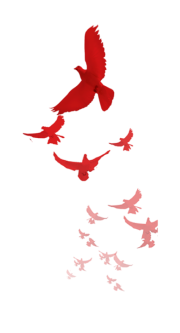 感 谢 聆 听
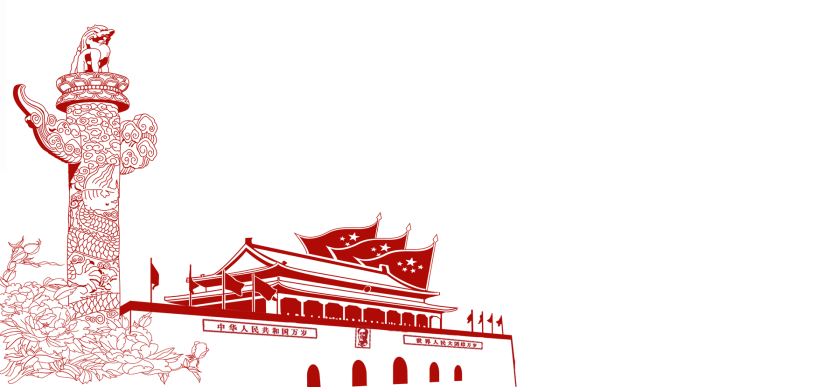 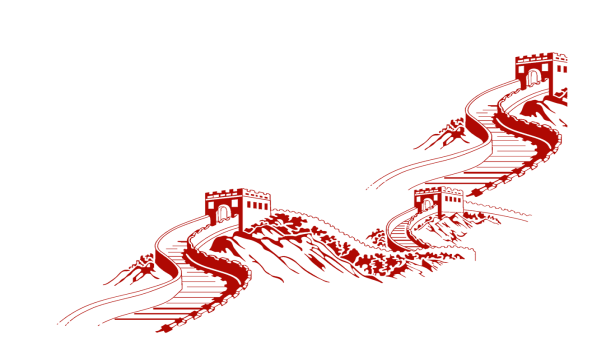